2. témakör - A személyes adatok kezelésének céljai és jogalapjai
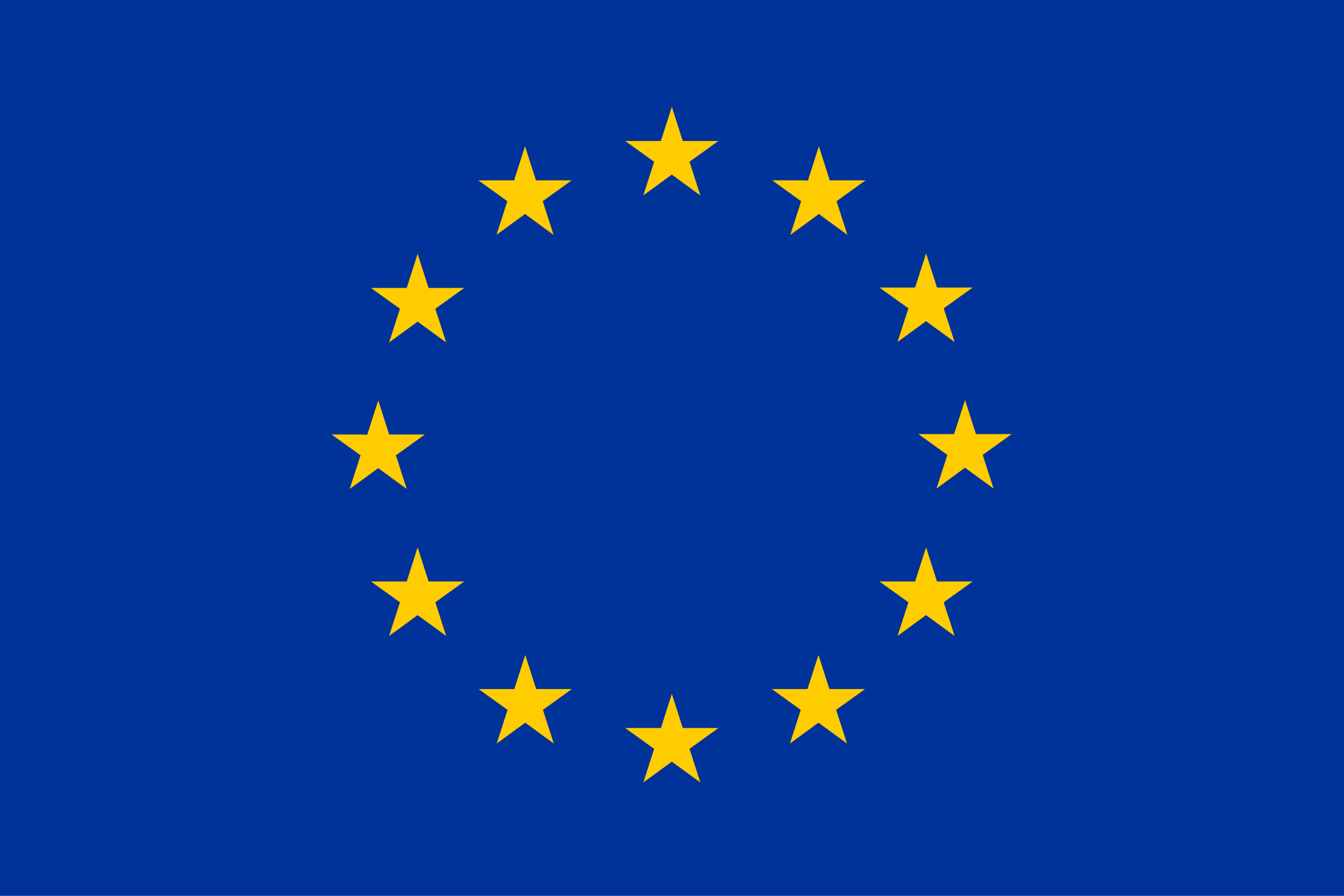 [Speaker Notes: A képzési anyag a STAR (Support Training Activities on the data protection Reform 2017-2019) projekt keretében, az Európai Unió Jogok, Egyenlőség és Polgárság 2014-2020 programjának (REC-RDAT-TRAI-AG-2016 ) társfinanszírozásában, a 76913 számú Grant Agreement alatt készült. 

További információk, valamint az eredeti angol nyelvű  képzési anyagok megtalálhatóak a projekt honlapján (www.project-star.eu)
---
Mellékelt formanyomtatványok:

meghívó – a képzés tartalmának, céljának és tervezett tanulási eredményeinek leírása,
résztvevők listája, mely tartalmazza az adatvédelmi hozzájárulási formanyomtatványt is,
értékelőlap oktatók számára,
plakát/ online felhívás– a képzés tartalmának, céljának és a tervezett tanulási eredmények leírása

Javasolt szakirodalom
A 29. cikk szerinti munkacsoport 15/2011. számú véleménye a hozzájárulás fogalmáról (WP 187), Brüsszel, 2011. július 13.
A 29. cikk szerinti munkacsoport 3/2013 számú véleménye a célhoz kötöttségről (WP 203), Brüsszel, 2013. április 2.
A 29. cikk szerinti munkacsoport 2/2017. számú véleménye a munkahelyi adatkezelésről (WP 249), Brüsszel, 2017. június 8.

További olvasmányok
A 29. cikk szerinti munkacsoport munkadokumentuma az elektronikus egészségügyi nyilvántartásban tárolt, egészségi állapotra vonatkozó személyes adatok feldolgozásáról (WP 131), Brüsszel, 2007. február 15.
A 29. cikk szerinti munkacsoport, (2014), 06/2014. számú véleménye az adatkezelő 95/46/EK irányelv 7. cikke szerinti jogszerű érdekeinek fogalmáról, 2014. április 4.

Jogesetek
EJEB, Haralambie kontra Románia, 21737/03 sz. ügy, 2009. október 27.
EUB, C-293/12 és C-594/12 sz. egyesített ügyek, Digital Rights Ireland Ltd kontra Minister for Communications, Marine and Natural Resources és társai, valamint Kärntner Landesregierung és társai [nagytanács], 2014. április 8.
EUB, S. és Marper kontra Egyesült Királyság [nagytanács], 30562/04 és 30566/04 ügyek, 2008. december 4.
EUB, C-293/12 és C-594/12 sz. egyesített ügyek, Digital Rights Ireland Ltd kontra Minister for Communications, Marine and Natural Resources és társai, valamint Kärntner Landesregierung és társai [nagytanács], 2014. április 8.]
Útmutató a diák használatához (diavetítés előtt eltávolítandó)
A következő diasort úgy állítottuk össze, hogy az adott hallgatóság igényeire szabható legyen. Ennek érdekében minden egyes dián megjelöltük, hogy milyen típusú hallgatóságnak szól (lásd a megjegyzések „célcsoport” címszava alatt).
A diák alatti jegyzetekben további információ található a dia nehézségi fokáról, [megfelelő-e adatvédelmi ismeretekkel nem rendelkezők számára?] a célcsoportról, [általános vagy kiemelt pl. adatvédelmi hatóságok képviselői, ügyvédek, adatvédelmi tisztviselők stb.] valamint a dián szereplő információ jelentőségéről [azaz, feltétlenül szükséges-e, vagy el lehet távolítani anélkül, hogy a képzés hatékonyságát befolyásolná?].
A képzés előtt kérjük, hogy:
Alaposan olvassa el a diákat és a jegyzeteket!
Vessen egy pillantást az olvasmányok listájára - ezek szintén segítik a felkészülést!
Távolítsa el / rejtse el azokat a diákat, melyeket nem kíván felhasználni [kattintson az egér jobb gombjával a bal oldali diasoron a képkockára, majd a 'dia elrejtése' gombra]! A diák előzetes besorolása az adott dián megjelenő tartalom részletessége és jelentősége alapján történik.
Igazítsa a diákat a nemzeti vagy ágazati követelményekhez!
Egészítse ki olyan tartalommal, amelyet alapvető fontosságúnak ítél az adott közönség számára!
Igazítsa a saját szervezete igényeihez a diasor alapértelmezett megjelenését!
[Speaker Notes: A jegyzetekben további információk találhatóak  a STAR diasorok használatára vonatkozóan az alábbi formában:

A dia célja és tárgya:
Pedagógiai stratégia és útmutatás:
Időterv (fontosság):
A képzésben résztvevők szükséges tapasztalata:
Kinek releváns:
Jogszabályi rendelkezések:
Jogeset:
További olvasmányok:
Megjegyzések:
A jogesetek az alábbi forrásokból származnak:
Európai adatvédelmi jogi kézikönyv – 2018. évi kiadás http://fra.europa.eu/en/publication/2018/handbook-european-data-protection-law 
Emberi Jogok Európai Bírósága, Press Unit (2018), Factsheet – Personal Data Protection, Európa Tanács, Strasbourg; http://echr.coe.int/Documents/FS_Data_ENG.pdf]
Útmutató az egyes diák színjelöléséhez[Diavetítés előtt eltávolítandó]
Zöld – alapszint: javasoljuk, hogy tartsa meg!
Sárga - közepes szint: fontosak, de eltávolításuk nem veszélyezteti a hatékonyságot.
Piros - haladó szint: fontolja meg, hogy az adott dia szükséges-e, amennyiben igen, tartalmát igazítsa a hallgatósága igényeihez, amennyiben nem, távolítsa el!
Lila – a nemzeti szabályozáshoz igazodó adaptáció szükséges lehet, mert ezeken a diákon az EU rendeleteket kiegészítő, nemzeti szabályozással kapcsolatos információk szerepelnek. Amennyiben a dia tartalma más tagállamra vonatkozik, javasoljuk, hogy cserélje le a saját nemzeti tagállamára vonatkozó releváns tartalomra.
3
Előadó
Név
Cím
Szervezet/szervezeti egység
Elérhetőség
[Speaker Notes: A dia célja és tárgya: Az előadó bemutatása a közönség számára.
Pedagógiai stratégia és útmutatás:  Hangsúlyozzuk, hogy az előadó – adatvédelmi tudása okán – a jövőben esetleges kapcsolattartási pont lehet a hallgatók számára!
Időterv (fontosság): közepes
A képzésben résztvevők szükséges tapasztalata: nincs
Kinek releváns: mindenkinek
Jogszabályi rendelkezések: - 
Jogeset: -
További olvasmányok: -
Megjegyzések: -]
A diasor ismerteti a személyes adatok kezelésének főbb alapelveit és különféle jogalapjait, ezzel segítve a résztvevőket az adatkezelés megfelelő jogalapjának kiválasztásában, valamint annak felismerésében, hogy mely tevékenységek megengedettek az adatkezelés során, és melyek nem. A témakör segít kialakítani azt a holisztikus szemléletmódot is, amely a GDPR-nak megfelelő adatkezelési gyakorlat kialakításához szükséges, tekintve, hogy az adatvédelmi rendszer ezeken a szabályokon alapul.
[Speaker Notes: A GDPR releváns rendelkezései:
5-9. cikk
23. cikk
24. cikk

Egyéb dokumentumok releváns rendelkezései:
EJENY 12. cikk
EJEE 8. és 10. cikk
Charta 7-8. cikk, 11. cikk

További bemutatandó témakörök:
a személyes adatok kezelésére vonatkozó elvek
az adatkezelés jogszerűsége
személyes adatok különleges kategóriáinak kezelése, kiskorúakra vonatkozó személyes adatok]
Tartalomjegyzék
A személyes adatok kezelésére vonatkozó elvek
jogszerűség, tisztességes eljárás és átláthatóság
célhoz kötöttség
adattakarékosság
pontosság
korlátozott tárolhatóság
integritás és bizalmas jelleg
elszámoltathatóság
Az adatkezelés jogszerűsége
személyes adatok 
különleges adatok
1. A személyes adatok kezelésére vonatkozó elvek
[Speaker Notes: A dia célja és tárgya: a témakör áttekintést nyújt a személyes adatok kezelésére vonatkozó alapelvekről, és bemutatja az adatvédelem fő piléreit. Az alapelvek az összes adatkezelési műveletre vonatkoznak, ezeket az adatkezelés során figyelembe kell venni / meg kell felelni nekik.
Pedagógiai stratégia és útmutatás: Az előadás legyen közérthető és szemléletes, tartalmazzon változatos és egyszerű példákat! Javasoljuk további ábrák és képek hozzáadását.
Időterv (fontosság): magas
A képzésben résztvevők szükséges tapasztalata: kezdő/középhaladó/szakértő
Kinek releváns: mindenkinek
Jogszabályi rendelkezések: -
Jogeset: -
További olvasmányok:]
A személyes adatok és a különleges adatok kezelésének követelményei
A szabályozásnak, valamint az adatkezelésnek meg kell felelnie az alábbiaknak:
jogszerűség, tisztességes eljárás és átláthatóság
célhoz kötöttség
adattakarékosság
pontosság
korlátozott tárolhatóság
integritás és bizalmas jelleg
elszámoltathatóság
[Speaker Notes: A dia célja és tárgya: A dia ismerteti a személyes adatok kezelésére vonatkozó követelményeket, továbbá részletesen bemutatja az adatvédelem fő pilléreit.  Az alapelvek az összes adatkezelési műveletre vonatkoznak, ezeket az adatkezelés során figyelembe kell venni / meg kell felelni nekik.
Pedagógiai stratégia és útmutatás: Az előadás legyen közérthető és szemléletes, tartalmazzon változatos és egyszerű példákat! Javasoljuk további ábrák és képek hozzáadását.
Időterv (fontosság): magas
A képzésben résztvevők szükséges tapasztalata: kezdő/középhaladó/szakértő
Kinek releváns: mindenkinek
Jogszabályi rendelkezések: GDPR 5. cikk
Jogeset: -
További olvasmányok:]
Az alapelvek korlátozása
A korlátozás mértékének meg kell felelnie a 12–22. cikkekben meghatározott jogoknak és kötelezettségeknek:
tiszteletben kell tartani az alapvető jogok és szabadságok alapvetéseit
Mentesség a korlátozás alól:
uniós vagy nemzeti szinten
jogszabály által előírt
tiszteletben tartja az alapvető jogok és szabadságok alapvetéseit
demokratikus társadalomban szükséges
legitim célt követése
Példa: bűnügyi nyomozás céljából adathordozók lefoglalása és azokhoz való hozzáférés
[Speaker Notes: A dia célja és tárgya: A dia bemutatja az adatkezelési alapelvek alóli kivételeket és az alapelvek alkalmazhatóságának korlátait. A cél annak tisztázása, hogy az alapelvek nem kizárólagosak, adott körülmények között korlátozhatók.
Pedagógiai stratégia és útmutatás: Az előadás legyen közérthető és szemléletes, tartalmazzon változatos és egyszerű példákat! Javasoljuk további ábrák és képek hozzáadását.
Időterv (fontosság): közepes
A képzésben résztvevők szükséges tapasztalata: kezdő/középhaladó/szakértő
Kinek releváns: mindenkinek
Jogszabályi rendelkezések: GDPR 23. cikk
Jogeset: -
További olvasmányok:
Megjegyzések: Tekintve, hogy ezen korlátozásokat rendszerint a nemzeti jog írja elő, a nemzeti jogrendszer vonatkozó példáit is javasolt bemutatni.]
Jogszerűség, tisztességes eljárás és átláthatóság
“A személyes adatok kezelését jogszerűen és tisztességesen, valamint az érintett számára átlátható módon kell végezni” 
 jogszerűség
6 jogalap – GDPR 6. cikk
tisztességes eljárás 
az adatkezelő és az érintett közötti kapcsolat
tájékoztatás, megfelelés igazolása, közérthetőség, az érintett kéréseinek teljesítése
a lehetséges kockázatok ismerete
átláthatóság
az érintettek tájékoztatása arról, hogy miként kezelik személyes adataikat
folyamatosság (pl. adatkezelési művelet előtt és alatt is meg kell neki felelni)
érintetti jog is
világos és közérthető nyelvezet, amelyen az érintett beszél
[Speaker Notes: A dia célja és tárgya: A dia részletesen bemutatja a jogszerűség, tisztességes eljárás és átláthatóság elvét.
Pedagógiai stratégia és útmutatás: Az előadás legyen közérthető és szemléletes, tartalmazzon változatos és egyszerű példákat! Javasoljuk további ábrák és képek hozzáadását.
Időterv (fontosság): magas
A képzésben résztvevők szükséges tapasztalata: kezdő/középhaladó/szakértő
Kinek releváns: mindenkinek
Jogszabályi rendelkezések:  5. cikk (1) bekezdés a); Preambulum (39)
Jogeset: 

EJEB, K.H. és társai kontra Szlovákia, 32881/04. sz. ügy, 2009.  április 28.
 
A kérelmezők – nyolc roma származású nő – két különböző korház nőgyógyászati osztályán történő kezelést követően nem tudtak többé teherbe esni, mely következtében felmerült a gyanú, hogy a kórházban való tartózkodásuk alatt sterilizálták őket. Sérelmezték, hogy nem készíthettek fénymásolatot a kórlapjaikról. A Bíróság úgy ítélte meg, hogy megsértették az Egyezmény 8. cikkét, mivel nem engedélyezték a kérelmezőknek az egészségügyi kórlapjuk fénymásolatát. Különösen azt mérlegelte, hogy azoknak a személyeknek, akiknek a kérelmezőkhöz hasonlóan személyes adataikat tartalmazó dokumentumok fénymásolatához kívánnak hozzáférni, nem kell indoklással élniük arra tekintettel, hogy miért van szükségük a másolatokra. Az adatok birtokában lévő hatóságnak kellett volna azt bizonyítania, hogy melyek azok a kényszerítő körülmények melyek következtében nem tudták ezt a lehetőséget biztosítani. Tekintettel arra, hogy a kérelmezők bírósági végzésekkel rendelkeztek, amelyek lehetővé tették számukra a kórlapjaikba történő betekintést, a hatóságok nem támasztották alá kellőképpen azt, hogy miért tagadták meg nekik a fénymásolat készítésének a lehetőségét. Az egészségügyi adatokkal való visszaélés kockázatának elkerülése érdekében elegendő lett volna olyan jogi biztosítékok bevezetése, mely szigorúan korlátozza ezen adatok nyilvánosságra hozatalának körülményeit, valamint azon személyek körét, akik jogosultak az adatokhoz való hozzáférésre. A Bíróság megjegyezte, hogy a 2004-ben elfogadott új egészségügyi ellátásról szóló törvény összeegyeztethető volt e követelménnyel, de későn alkották meg ahhoz, hogy befolyásolja a kérelmezők helyzetét.

EJEB, Haralambie kontra Románia, 21737/03 sz. ügy, 2009. október 27.

A kérelmező különösen a titkosszolgálatok által a kommunista rezsim alatt létrehozott személyes aktáihoz való hozzáférési jogának akadályozását sérelmezte. A Bíróság úgy ítélte meg, hogy megsértették az egyezmény 8. cikkét, mivel akadályozták a kérelmezőt a titkosszolgálat által a kommunista rezsim alatt létrehozott személyes aktáinak megismerésében. Megállapította, hogy sem az átadott dokumentumok száma, sem az archívumrendszer hiányosságai nem indokolják a kérelem kielégítésének hatéves késedelmét. A Bíróság kiemelte az állami hatóságok által birtokolt személyes akták tárgyát képező személyek létfontosságú érdekét ahhoz, hogy hozzáférjenek ezen aktákhoz, és hangsúlyozta, hogy a hatóságok kötelesek hatékony eljárást biztosítani az ilyen információkhoz való hozzáféréshez. Lásd továbbá: Jarnea kontra Románia, 2011. július 19-ei határozat ; Antoneta Tudor kontra Románia, 2013. szeptember 24-ei határozat

További olvasmányok:]
Példák a jogszerűségre, tisztességes eljárásra és átláthatóságra
jogszerűség:
valakiről engedély nélkül videót készítenek, majd ezt megosztják a közösségi médiában
tisztességes eljárás: 
Haralambie kontra Románia, az érintett kérésének 6 év után tettek eleget
átláthatóság: 
K.H. és társai kontra Szlovákia, a kérelmezők nem fénymásolhatták le az egészségügyi leleteiket
[Speaker Notes: Megjegyzés:
A korábban említett jogesetek vagy további, a hallgatóság számára ismert nemzeti példa megvitatására van lehetőség.]
Célhoz kötöttség
“A személyes adatok gyűjtése csak meghatározott, egyértelmű és jogszerű célból történjen, és azokat ne kezeljék ezekkel a célokkal össze nem egyeztethető módon…”
meghatározott, egyértelmű és jogszerű célból gyűjtik
az átláthatósághoz, a kiszámíthatósághoz és a felhasználói ellenőrzéshez kapcsolódik
minden célnak kell, hogy legyen egy jogalapja (további kezelés)
„közérdekű archiválás céljából, tudományos és történelmi kutatási célból vagy statisztikai célból folytatott további adatkezelés” – összeegyeztethető az eredeti céllal
kivétel: általános közérdek
[Speaker Notes: A dia célja és tárgya:  A dia bemutatja a célhoz kötöttség elvét, továbbá, tisztázza és részletesen elmagyarázza az adatvédelem ezen pillérét. 
Pedagógiai stratégia és útmutatás: Az előadás legyen közérthető és szemléletes, tartalmazzon változatos és egyszerű példákat! Javasoljuk további ábrák és képek hozzáadását.
Időterv (fontosság): magas
A képzésben résztvevők szükséges tapasztalata: kezdő/középhaladó/szakértő
Kinek releváns: mindenkinek
Jogszabályi rendelkezések: 5. cikk (1) bekezdés b)
Preambulum (50)

A személyes adatoknak a gyűjtésük eredeti céljától eltérő egyéb célból történő kezelése csak akkor megengedett, ha az adatkezelés összeegyeztethető az adatkezelés eredeti céljaival, amelyekre a személyes adatokat eredetileg gyűjtötték. Ebben az esetben nincs szükség attól a jogalaptól eltérő, külön jogalapra, mint amely lehetővé tette a személyes adatok gyűjtését. Ha az adatkezelés közérdekből elvégzendő feladat végrehajtása vagy az adatkezelőre ruházott közhatalmi jogosítvány gyakorlása érdekében szükséges, uniós vagy tagállami jog meghatározhatja és pontosan leírhatja azokat a feladatokat és célokat, amelyek tekintetében a további adatkezelés jogszerűnek és összeegyeztethetőnek tekintendő. A közérdekű archiválás céljából, tudományos és történelmi kutatási célból vagy statisztikai célból folytatott további adatkezelést összeegyeztethető, jogszerű adatkezelési műveleteknek kell tekinteni. Az uniós vagy tagállami jogban foglalt, a személyes adatok kezelésére vonatkozó jogalap a további adatkezeléshez is jogalapul szolgálhat. Annak megállapításához, hogy a további adatkezelés célja összeegyeztethető-e a személyes adatok gyűjtésének eredeti céljával, az adatkezelő – az eredeti adatkezelés jogszerűségére vonatkozó valamennyi előírás teljesítését követően – figyelembe veszi többek között minden, az említett eredeti célok és a tervezett további adatkezelési célok között fennálló összefüggést, az adatgyűjtés körülményeit, ideértve különösen az érintettnek a további adatfelhasználásra vonatkozó, az adatkezelővel fennálló kapcsolatán alapuló észszerű elvárásait is, továbbá a személyes adatok jellegét, a tervezett további adatkezelés következményeit az érintettekre nézve, valamint a megfelelő garanciák meglétét mind az eredeti, mind a tervezett további személyesadat-kezelési műveletek során.
Ha az érintett hozzájárulását adta, illetve ha az adatkezelés uniós vagy tagállami jogon alapul, és egy demokratikus társadalomban szükséges és arányos intézkedésnek minősül bizonyos fontos közérdekek védelme szempontjából, a célok összeegyeztethetőségétől függetlenül az adatkezelő jogosult a szóban forgó adatokon további adatkezelést végezni. Minden esetben biztosítani kell az e rendeletben rögzített elvek érvényesülését, valamint különösen az érintett tájékoztatását ezen egyéb célokról és a jogairól, ideértve a tiltakozáshoz való jogról. Az adatkezelő jogos érdekének tekintendő, ha jelzi a lehetséges bűncselekményeket vagy a közbiztonságot fenyegető veszélyeket, és az ugyanazon bűncselekményhez vagy közbiztonságot fenyegető veszélyhez kapcsolódó releváns személyes adatokat egyedi esetekben vagy több különálló esetben továbbítja az illetékes hatóságnak. Ha azonban az adatkezelés nem egyeztethető össze valamely jogi, szakmai vagy egyéb titoktartási kötelezettséggel, az adatkezelő jogos érdekében álló ilyen adattovábbítást, illetve a személyes adatok további kezelését meg kell tiltani.

Jogeset: -
További olvasmányok:
A 29. cikk szerinti munkacsoport, 3/2013 számú véleménye a célok korlátozásáról (WP 203), 2013. április 2.]
Példák a célhoz kötöttségre
Egy légitársaság a repülőjegyek vásárlása során adatokat gyűjt az utasoktól. A légitársaságnak az alábbi adatokra van szüksége: ülőhely száma; sajátos fizikai igények (például  kerekesszék),  valamint sajátos táplálkozási igények (például kóser vagy halal előírások)
Amennyiben a légitársaságokat az érkezési ország bevándorlási hatósága arra kéri, hogy küldje meg az utasnyilvántartásban szereplő adatokat, ezeket az adatokat bevándorlásellenőrzési célokra használhatják, ami nem felel meg az eredetileg megjelölt célnak.
Ezen adatok a bevándorlási hatóságok részére történő továbbításához tehát új és külön jogalapra van szükség.
Adattakarékosság
“az adatkezelés céljai szempontjából megfelelőek és relevánsak kell, hogy legyenek, és a szükségesre kell korlátozódniuk”
az adatgyűjtés szigorú korlátozása
amikor csak lehet el kell kerülni a személyes adatok kezelését
(álnevesítés / anonimizálás)
[Speaker Notes: A dia célja és tárgya: A dia célja, hogy bemutassa az adattakarékosság elvét, továbbá, hogy tisztázza és részletesen bemutassa az adatvédelem ezen pillérét. 
Pedagógiai stratégia és útmutatás: Az előadás legyen közérthető és szemléletes, tartalmazzon változatos és egyszerű példákat! Javasoljuk további ábrák és képek hozzáadását.
Időterv (fontosság): magas
A képzésben résztvevők szükséges tapasztalata: kezdő/középhaladó/szakértő
Kinek releváns: mindenkinek
Jogszabályi rendelkezések: 5. cikk (1) bekezdés c)
Jogeset: 
EUB, Digital Rights Ireland Ltd kontra Minister for Communications, Marine and Natural Resources és társai, valamint Kärntner Landesregierung és társai [nagytanács], C-293/12 és C-594/12 sz. egyesített ügyek, 2014. április 8.

A Digital Rights Ireland ügyben  az EUB az adatmegőrzési irányelv érvényességét vizsgálta, amelynek célja, hogy harmonizálja a nyilvánosan elérhető elektronikus hírközlési szolgáltatások vagy hálózatok által létrehozott vagy kezelt személyes adatoknak az illetékes hatóságok számára súlyos bűncselekmények, például szervezett bűnözés vagy terrorizmus leküzdése érdekében történő esetleges továbbítása céljából való megőrzésére vonatkozó nemzeti rendelkezéseket. Annak ellenére, hogy ezt olyan célnak minősítette, amely ténylegesen közérdekű célt szolgál, problematikusnak találta azt, hogy az irányelv általános jelleggel vonatkozik „valamennyi személyre és valamennyi elektronikus hírközlési eszközre, valamint az adatforgalommal kapcsolatos adatok összességére, anélkül hogy a súlyos bűncselekmények elleni küzdelem célja alapján bármilyen megkülönböztetést, korlátozást vagy kivételt alkalmazna”. 

További olvasmányok:]
Példák az adattakarékosságra
big data elemzése
nagy mennyiségű adat kezelésére kerül sor
már az adatkezelési cél meghatározása előtt gyűjtik az adatokat („jövőbeni adatkezeléshez még szükséges lehet”) 
a megfelelőség, relevancia és szükségesség csak az adatkezelés későbbi szakaszában indokolható
Pontosság
“pontosnak és szükség esetén naprakésznek kell lenniük; minden észszerű intézkedést meg kell tenni annak érdekében, hogy az adatkezelés céljai szempontjából pontatlan személyes adatokat haladéktalanul töröljék vagy helyesbítsék”
A személyes adat gyűjtése céljából legyen:
pontos
naprakész
szükséges
nem túlzott mértékű
Nem releváns adatokat nem szabad gyűjteni!
amennyiben erre már sor került, el kell távolítani őket
[Speaker Notes: A dia célja és tárgya:  A dia ismerteti a célhoz kötöttség elvét, továbbá tisztázza és részletesen bemutatja az adatvédelem ezen pillérét. 
Pedagógiai stratégia és útmutatás: Az előadás legyen közérthető és szemléletes, tartalmazzon változatos és egyszerű példákat! Javasoljuk további ábrák és képek hozzáadását.
Időterv (fontosság): magas
A képzésben résztvevők szükséges tapasztalata: kezdő/középhaladó/szakértő
Kinek releváns: mindenkinek
Jogszabályi rendelkezések: 5. cikk (1) bekezdés d)
Jogeset: 
EUB, College van burgemeester en wethouders van Rotterdam kontra M.E.E. Rijkeboer, C-553/07. sz. ügy, 2009. május 7.

Az EUB-ot annak megállapítására kérték, hogy a 12. cikk a) pontja alapján valamely személynek a rá vonatkozó személyes adatok címzettjeire vagy a címzettek kategóriájára vonatkozó információkhoz, illetve az adatok tartalmához való hozzáférés joga korlátozható-e az adathozzáférés iránti kérelem benyújtását megelőző egyéves időtartamra. Annak meghatározásához, hogy az uniós szabályozás lehetővé tesz-e, vagy sem ilyen időbeli korlátozást, a Bíróság úgy döntött, hogy a 12. cikket az irányelv célkitűzéseire figyelemmel értelmezi. A Bíróság először is megállapította, hogy a hozzáféréshez való jog szükséges annak lehetővé tételéhez, hogy az érintett gyakorolja azon jogát, hogy kérelmére az adatkezelő helyesbítse, törölje vagy zárolja az adatait (12. cikk b) pont), vagy kérelmére az adatkezelő értesítse az adatokról tudomást szerző harmadik feleket e helyesbítésről, törlésről vagy zárolásról (12. cikk c) pont. Tényleges hozzáférési jog szükséges továbbá azért, hogy az érintettek számára lehetővé tegye az adatkezelés elleni tiltakozáshoz való joguk gyakorlását (14. cikk), vagy azon jogukat, hogy kártérítést követeljenek (22 -23. cikk). Az érintetteket megillető jogok hatékony érvényesülése érdekében a Bíróság megállapította, hogy „e jognak szükségszerűen a múltra is vonatkoznia kell. Ellenkező esetben ugyanis az érintett személy nem gyakorolhatná eredményesen a jogszerűtlennek vagy helytelennek vélt adatok helyesbítéséhez, törléséhez vagy zárolásához fűződő, valamint jogorvoslati és kártérítéshez való jogát.”

További olvasmányok:]
Példák a pontosságra
Az adatok pontosságának ellenőrzése
banki hitelképesség során
köznyilvántartásokhoz
biztonsági okokból
stb.
Korlátozott tárolhatóság
“tárolásának olyan formában kell történnie, amely az érintettek azonosítását csak a személyes adatok kezelése céljainak eléréséhez szükséges ideig teszi lehetővé…”
az adatokat törölni vagy anonimizálni kell, amikor azok kezelésével megvalósult az elérni kívánt cél
(39) preambulumbekezdés: „az adatkezelő törlési vagy rendszeres felülvizsgálati határidőket állapít meg”
kivétel: közérdekű archiválás céljából, tudományos vagy történelmi kutatási célokból vagy statisztikai célból
technikai és szervezési intézkedések végrehajtásának szükségessége
[Speaker Notes: A dia célja és tárgya: A dia részletesen bemutatja a korlátozott tárolhatóság elvét. 
Pedagógiai stratégia és útmutatás: Az előadás legyen közérthető és szemléletes, tartalmazzon változatos és egyszerű példákat! Javasoljuk további ábrák és képek hozzáadását.
Időterv (fontosság): magas
A képzésben résztvevők szükséges tapasztalata: kezdő/középhaladó/szakértő
Kinek releváns: mindenkinek
Jogszabályi rendelkezések: 5. cikk (1) bekezdés e); Preambulum (39)
Jogeset: 
EJEB, S. és Marper kontra Egyesült Királyság [nagytanács], 30562/04 és 30566/04 sz. ügyek, 2008. december 4.

Az S. és Marper ügyben az EJEB ítélete szerint a két felperes ujjlenyomatainak, sejtmintáinak és DNS profiljának határozatlan idejű tárolása egy demokratikus társadalomban aránytalan és szükségtelen volt figyelemmel arra, hogy mindkét felperes ellen folyatott büntetőeljárást megszüntették, egyik esetében felmentéssel, míg a másik esetében perbeszüntetéssel. Törvény engedélyezte a fenti biometrikus adatok korlátlan megőrzését, ha valakit bűncselekménnyel gyanúsítottak – még akkor is, ha a gyanúsítottat a későbbiekben felmentették vagy szabadlábra helyezték. Az EJEB megállapította, hogy a személyes adatok válogatás nélküli, általános megőrzése, amely időben nem korlátozott és a felmentett egyénnek csekély lehetősége van arra, hogy kérje az adatok törlését, aránytalan beavatkozásnak minősül a felperesek magánélet tiszteletben tartásához való jogába. A Bíróság arra a következtetésre jutott, hogy megsértették az EJEE 8. cikkét.

EUB, Digital Rights Ireland Ltd kontra Minister for Communications, Marine and Natural Resources és társai, valamint Kärntner Landesregierung és társai [nagytanács], C-293/12 és C-594/12 sz. egyesített ügyek, 2014. április 8.

További olvasmányok:]
Példák a korlátozott tárolhatóság alapelvére
kutatások
a kutatásban részt vevők által kitöltött kérdőívek, kísérletek
adataikat kutatási célból használják fel
a projekt befejeztével az adatokat törölni vagy anonimizálni kell
Integritás és bizalmas jelleg
„…kezelését oly módon kell végezni, hogy megfelelő technikai vagy szervezési intézkedések alkalmazásával biztosítva legyen a személyes adatok megfelelő biztonsága, az adatok jogosulatlan vagy jogellenes kezelésével, véletlen elvesztésével, megsemmisítésével vagy károsodásával szembeni védelmet is ideértve.”
megfelelő technikai és szervezési intézkedések végrehajtása
a véletlenszerű, jogosulatlan, vagy jogellenes hozzáféréssel, felhasználással, módosítással, elveszítéssel, megsemmisítéssel vagy károsodással szembeni védelem
pl. álnevesítés / anonimizálás
[Speaker Notes: A dia célja és tárgya: A dia bemutatja az integritás és a bizalmas jelleg elvét. 
Pedagógiai stratégia és útmutatás: Az előadás legyen közérthető és szemléletes, tartalmazzon változatos és egyszerű példákat! Javasoljuk további ábrák és képek hozzáadását.
Időterv (fontosság): magas
A képzésben résztvevők szükséges tapasztalata: kezdő/középhaladó/szakértő
Kinek releváns: mindenkinek
Jogszabályi rendelkezések: 5. cikk (1) bekezdés f)

Preambulum (26)
Az adatvédelem elveit minden azonosított vagy azonosítható természetes személyre vonatkozó információ esetében alkalmazni kell. Az álnevesített személyes adatok, amelyeket további információ felhasználásával valamely természetes személlyel kapcsolatba lehet hozni, azonosítható természetes személyre vonatkozó adatnak kell tekinteni. Valamely természetes személy azonosíthatóságának meghatározásakor minden olyan módszert figyelembe kell venni – ideértve például a megjelölést –, amelyről észszerűen feltételezhető, hogy az adatkezelő vagy más személy a természetes személy közvetlen vagy közvetett azonosítására felhasználhatja. Annak meghatározásakor, hogy mely eszközökről feltételezhető észszerűen, hogy egy adott természetes személy azonosítására fogják felhasználni, az összes objektív tényezőt figyelembe kell venni, így például az azonosítás költségeit és időigényét, számításba véve az adatkezeléskor rendelkezésre álló technológiákat, és a technológia fejlődését. Az adatvédelem elveit ennek megfelelően az anonim információkra nem kell alkalmazni, nevezetesen olyan információkra, amelyek nem azonosított vagy azonosítható természetes személyre vonatkoznak, valamint az olyan személyes adatokra, amelyeket olyan módon anonimizáltak, amelynek következtében az érintett nem vagy többé nem azonosítható. Ez a rendelet ezért nem vonatkozik az ilyen anonim információk kezelésére, a statisztikai vagy kutatási célú adatkezelést is ideértve.

Jogeset: -
További olvasmányok:
Megjegyzések: A technikai és szervezési intézkedésekről a 7. témakörben (Technikai és szervezési intézkedések) talál bővebb információt.]
Példa az integritás és bizalmas jellegre
„Thomas Smith, született 1953. június 24-én, három gyermek – egy fiú és két lány – édesapja”
Álnevesített verziók:
„T. S., 1953., három gyermek – az ABC fiúk és az XYZ lányok – apja”;
„1357, az ABC gyermekek – XYZ fiúk és 123 lányok – szülője”
Ha a titkosítási kulcs elérhető, akkor ezek az információk személyes adatnak számítanak!
Az elszámoltathatóság elve
„Az adatkezelő felelős a személyes adatok kezelésére vonatkozó elveknek való megfelelésért, továbbá képesnek kell lennie e megfelelés igazolására.”
a megfelelés aktív és folyamatos tanúsítása
az adatkezelőnek megfelelő technikai és szervezési intézkedéseket kell végrehajtania 
amelyek garantálják az adatvédelmi szabályok betartását az adatkezelési műveletek során
beleértve a dokumentációt, amely igazolja az adatvédelmi szabályok betartása érdekében hozott intézkedéseket az érintettek és a felügyeleti hatóságok előtt 
Az adatfeldolgozókra szintén vonatkozik az elszámoltathatóság elve!
[Speaker Notes: A dia célja és tárgya: A dia részletesen ismerteti az elszámoltathatóság elvét.
Pedagógiai stratégia és útmutatás: Az előadás legyen közérthető és szemléletes, tartalmazzon változatos és egyszerű példákat! Javasoljuk további ábrák és képek hozzáadását.
Időterv (fontosság): magas
A képzésben résztvevők szükséges tapasztalata: kezdő/középhaladó/szakértő
Kinek releváns: mindenkinek
Jogszabályi rendelkezések: 5. cikk (2) bekezdés 
Jogeset: -
További olvasmányok:
Megjegyzések: Az elszámoltathatóságról a 4. témakörben (Adatkezelők és adatfeldolgozók) található bővebb információ.]
Példák az elszámoltathatóságra
A megfelelés igazolására szolgáló bizonyítékok megőrzése:
naplózási adatok
jelentések
szabályzatok
adatvédelmi hatásvizsgálat eredménye
adatvédelmi tisztviselő alkalmazása
beépített és alapértelmezett adatvédelem
magatartási kódexek
stb.
Kérdések?
[Speaker Notes: GyIK:]
Tartalomjegyzék
A személyes adatok kezelésére vonatkozó elvek
jogszerűség, tisztességes eljárás és átláthatóság
célhoz kötöttség
adattakarékosság
pontosság
korlátozott tárolhatóság
integritás és bizalmas jelleg
elszámoltathatóság
Az adatkezelés jogszerűsége
személyes adatok 
különleges adatok
2. Az adatkezelés jogszerűsége
[Speaker Notes: A dia célja és tárgya: A témakör célja, hogy megvizsgálja a személyes adatok kezelésének jogszerűségét, továbbá, hogy bemutassa és tisztázza a különféle jogalapok közti különbségeket. 
Pedagógiai stratégia és útmutatás: Az előadás legyen közérthető és szemléletes, tartalmazzon változatos és egyszerű példákat! Javasoljuk további ábrák és képek hozzáadását.
Időterv (fontosság): alacsony
A képzésben résztvevők szükséges tapasztalata: kezdő/középhaladó/szakértő
Kinek releváns: mindenkinek
Jogszabályi rendelkezések: 6. cikk 
Jogeset: -
További olvasmányok:]
Az adatkezelés jogalapja
A személyes adatok kezelése kizárólag akkor és annyiban jogszerű, amennyiben legalább az alábbiak egyike teljesül:
az érintett hozzájárulását adta személyes adatainak egy vagy több konkrét célból történő kezeléséhez;
az adatkezelés olyan szerződés teljesítéséhez szükséges, amelyben az érintett az egyik fél, vagy az a szerződés megkötését megelőzően az érintett kérésére történő lépések megtételéhez szükséges;
az adatkezelés az adatkezelőre vonatkozó jogi kötelezettség teljesítéséhez szükséges;
az adatkezelés az érintett vagy egy másik természetes személy létfontosságú érdekeinek védelme miatt szükséges;
az adatkezelés közérdekű vagy az adatkezelőre ruházott közhatalmi jogosítvány gyakorlásának keretében végzett feladat végrehajtásához szükséges;
az adatkezelés az adatkezelő vagy egy harmadik fél jogos érdekeinek érvényesítéséhez szükséges, kivéve, ha ezen érdekekkel szemben elsőbbséget élveznek az érintett olyan érdekei vagy alapvető jogai és szabadságai, amelyek személyes adatok védelmét teszik szükségessé, különösen, ha az érintett gyermek.
[Speaker Notes: A dia célja és tárgya: A dia célja, hogy megvizsgálja a személyes adatok kezelésének jogszerűségét, továbbá, hogy bemutassa és tisztázza a különféle jogalapok közti különbségeket. 
Pedagógiai stratégia és útmutatás: Az előadás legyen közérthető és szemléletes, tartalmazzon változatos és egyszerű példákat! Javasoljuk további ábrák és képek hozzáadását.
Időterv (fontosság): közepes
A képzésben résztvevők szükséges tapasztalata: kezdő/középhaladó/szakértő
Kinek releváns: mindenkinek
Jogszabályi rendelkezések: 6. cikk 
Jogeset: -
További olvasmányok:]
Hozzájárulás
„ az érintett hozzájárulását adta személyes adatainak egy vagy több konkrét célból történő kezeléséhez ”
A hozzájárulás feltételei:
tájékoztatáson alapuló: „Az érintett személynek világos és közérthető módon kell pontos és teljes körű tájékoztatást nyújtani az összes vonatkozó kérdésről”
konkrét: az adatkezelés célját világosan és egyértelműen kell meghatározni
önkéntes: a hozzájárulás megadása nem tekinthető önkéntesnek, ha az érintett nem rendelkezik valós vagy szabad választási lehetőséggel, és nem áll módjában a hozzájárulás anélküli megtagadása vagy visszavonása, hogy ez kárára válna - Preambulum (42)
egyértelmű: megalapozott kétség nélkül
az inaktivitás nem jelent hozzájárulást!
GDPR 7. cikk
visszavonható
tájékoztatás minősége – világos és egyszerű nyelvezet
egyértelmű – ésszerű kétség nem merül fel azzal kapcsolatosan, hogy az érintett személyes adatainak kezeléséhez kívánt hozzájárulni
[Speaker Notes: A dia célja és tárgya: A dia ismerteti a hozzájárulás fogalmát, és tisztázza a különféle jogalapok közti különbségeket. 
Pedagógiai stratégia és útmutatás: Az előadás legyen közérthető és szemléletes, tartalmazzon változatos és egyszerű példákat! Javasoljuk további ábrák és képek hozzáadását.
Időterv (fontosság): magas
A képzésben résztvevők szükséges tapasztalata: kezdő/középhaladó/szakértő
Kinek releváns: mindenkinek
Jogszabályi rendelkezések: 6-8. cikk; 13. cikk; Preambulum (32); Preambulum (42)
Jogeset: 
EUB, Deutsche Telekom AG kontra Bundesrepublik Deutschland, C-543/09 sz. ügy, 2011. május 5. Lásd különösen az 53., 54. és 61. pontot

53. Az előfizetők személyes adatainak a nyilvánosan elérhető tudakozó‑ és telefonköny‑szolgáltatást nyújtani szándékozó harmadik vállalkozás számára való továbbítása a Charta 8. cikke (2) bekezdésének értelmében vett személyes adatkezelésnek minősül, amelyet csak „tisztességesen és jóhiszeműen, meghatározott célokra, az érintett személy hozzájárulása alapján vagy valamilyen más, a törvényben rögzített jogos okból” lehet végezni. 
54. Márpedig az elektronikus hírközlési adatvédelmi irányelvből kitűnik, hogy az az előfizetőkre vonatkozó személyes adatok nyomtatott vagy elektronikus telefonkönyvben való megjelentetését az említett előfizetők hozzájárulásától teszi függővé. 
Ahogyan arra a főtanácsnok az indítványának 122. pontjában rámutatott, az elektronikus hírközlési adatvédelmi irányelv 12. cikkének összefüggés szerinti és rendszertani értelmezéséből az következik, hogy az e cikk (2) bekezdése alapján a hozzájárulás elsődlegesen a személyes adatok nyilvános telefonkönyvben való megjelentetésének céljára, nem pedig e telefonkönyv szolgáltatójára vonatkozik
EUB, Tele2 (Hollandia) BV és társai kontra Autoriteit Consument en Markt (AMC), C-536/15 sz. ügy, 2017. március 15.

További olvasmányok:
A 29. cikk szerinti munkacsoport 2/2017. számú véleménye a munkahelyi adatkezelésről (WP 249, Brüsszel, 2017. június 8.)
A 29. cikk szerinti munkacsoport0 munkadokumentuma az elektronikus egészségügyi nyilvántartásban tárolt, egészségi állapotra vonatkozó személyes adatok feldolgozásáról (WP 131., Brüsszel, 2007. február 15. )
A 29. cikk szerinti munkacsoport 15/2011. számú véleménye a hozzájárulás fogalmáról (WP 187, Brüsszel, 2011. július 13., 19. o. )]
Példa a hozzájárulásra
Ügynökség igénybevételével történő házvásárlás:
házvásárláshoz szükséges adatok (pl. szerződés tervezete): 6. cikk (1) bekezdés b) pont,
Az ingatlan értékesítéséhez szükséges dokumentumokban szereplő adatok : 6. cikk (1) bekezdés c) pont,
az ügyfélnek nyújtott ingatlankezelési szolgáltatások (pl. a ház felújítása különböző kapcsolt vállalkozások igénybevételével): a 6. cikk (1) bekezdés f) pont,
az adásvétel (részleteinek) ismertetése az ügynök honlapján: 6. cikk (1) bekezdés a) pont,
az adatok harmadik személy részére történő továbbítása saját marketingtevékenység céljából: 7. cikk a) pont,
egy vizsgálat során a rendőrség felveszi a kapcsolatot az ügynökséggel: 6. cikk (1) bekezdés e) pont,
a mentőszolgálat kapcsolatba lép az ügynökséggel egy vészhívást követően : 6. cikk (1) bekezdés d) pont
[Speaker Notes: További példák: weboldalon történő regisztráció, applikáció letöltése, stb.]
Szerződés teljesítéséhez szükséges adatkezelés
“az adatkezelés olyan szerződés teljesítéséhez szükséges, amelyben az érintett az egyik fél, vagy az a szerződés megkötését megelőzően az érintett kérésére történő lépések megtételéhez szükséges”
szerződés alatti és a szerződéskötés előtti viszonyok
[Speaker Notes: A dia célja és tárgya: A dia ismerteti a hozzájárulás fogalmát, és tisztázza a különféle jogalapok közti különbségeket. 
Pedagógiai stratégia és útmutatás: Az előadás legyen közérthető és szemléletes, tartalmazzon változatos és egyszerű példákat! Javasoljuk további ábrák és képek hozzáadását.
Időterv (fontosság): magas
A képzésben résztvevők szükséges tapasztalata: kezdő/középhaladó/szakértő
Kinek releváns: mindenkinek
Jogszabályi rendelkezések: 6. cikk (1) bekezdés b)
Jogeset: -
További olvasmányok:]
Példa a szerződés teljesítéséhez szükséges adatkezelésre
Ügynökség igénybevételével történő házvásárlás:
házvásárláshoz szükséges adatok (pl. szerződés tervezete): 6. cikk (1) bekezdés b) pont,
Az ingatlan értékesítéséhez szükséges dokumentumokban szereplő adatok : 6. cikk (1) bekezdés c) pont,
az ügyfélnek nyújtott ingatlankezelési szolgáltatások (pl. a ház felújítása különböző kapcsolt vállalkozások igénybevételével): a 6. cikk (1) bekezdés f) pont,
az adásvétel (részleteinek) ismertetése az ügynök honlapján: 6. cikk (1) bekezdés a) pont,
az adatok harmadik személy részére történő továbbítása saját marketingtevékenység céljából: 7. cikk a) pont,
egy vizsgálat során a rendőrség felveszi a kapcsolatot az ügynökséggel: 6. cikk (1) bekezdés e) pont,
a mentőszolgálat kapcsolatba lép az ügynökséggel egy vészhívást követően : 6. cikk (1) bekezdés d) pont
Az adatkezelőre vonatkozó jogi kötelezettség
az adatkezelés az adatkezelőre vonatkozó jogi kötelezettség teljesítéséhez szükséges
a magán- és a közszférában egyaránt eljáró adatkezelők (a közszférába tartozó adatkezelőkre is vonatkozhat a 6. cikk (1) bekezdésének e) pontja)
nemzeti joghatóság
jogi kötelezettség az uniós vagy a tagállami jogból is származhat
Preambulum (45) – Az adatkezelés célját is uniós vagy tagállami jogban kell meghatározni. Ezek pontosíthatják, az adatkezelő megjelölésére vonatkozó pontos szabályokat, az adatkezelés tárgyát képező személyes adatok típusát, az érintetteket, azokat a szervezeteket, amelyekkel a személyes adatok közölhetők, az adatkezelés céljára vonatkozó korlátozásokat, az adattárolás időtartamát, valamint egyéb, a jogszerű és tisztességes adatkezelés biztosításához szükséges intézkedéseket is meghatározhatják.
[Speaker Notes: A dia célja és tárgya: A dia bemutatja az adatkezelő jogi kötelezettségét mint a személyes adatok kezelésének jogalapját, továbbá tisztázza a különféle jogalapok közti különbségeket. 
Pedagógiai stratégia és útmutatás: Az előadás legyen közérthető és szemléletes, tartalmazzon változatos és egyszerű példákat! Javasoljuk további ábrák és képek hozzáadását.
Időterv (fontosság): magas
A képzésben résztvevők szükséges tapasztalata: kezdő/középhaladó/szakértő
Kinek releváns: mindenkinek
Jogszabályi rendelkezések: 6. cikk (1) bekezdés c)

Preambulum (45)
Ha az adatkezelésre az adatkezelőre vonatkozó jogi kötelezettség teljesítése keretében kerül sor, vagy ha az közérdekű feladat végrehajtásához, illetve közhatalmi jogosítvány gyakorlásához szükséges, az adatkezelésnek az uniós jogban vagy valamely tagállam jogában foglalt jogalappal kell rendelkeznie. Ez a rendelet nem követeli meg, hogy az egyes konkrét adatkezelési műveletekre külön-külön jogszabály vonatkozzon. Elegendő lehet az is, ha egyetlen jogszabály szolgál jogalapul több olyan adatkezelési művelethez is, amely az adatkezelőre vonatkozó jogi kötelezettségen alapul, illetve amelyre közérdekből végzett feladat ellátásához vagy közhatalmi jogosítvány gyakorlásához van szükség. Az adatkezelés célját is uniós vagy tagállami jogban kell meghatározni. E rendeletnek a személyes adatok kezelésének jogszerűségére vonatkozó általános feltételeit ezen túlmenően ezek pontosíthatják, az adatkezelő megjelölésére vonatkozó pontos szabályokat, az adatkezelés tárgyát képező személyes adatok típusát, az érintetteket, azokat a szervezeteket, amelyekkel a személyes adatok közölhetők, az adatkezelés céljára vonatkozó korlátozásokat, az adattárolás időtartamát, valamint egyéb, a jogszerű és tisztességes adatkezelés biztosításához szükséges intézkedéseket is meghatározhatják. Uniós vagy tagállami jog határozza meg továbbá, hogy a közérdekű vagy közhatalmi feladatot teljesítő adatkezelőnek közhatalmi szervnek vagy egyéb, a közjog hatálya alá tartozó természetes vagy jogi személynek, vagy ha ezt a közérdek egészségügyi célok, mint például a népegészségügyi, illetve szociális védelmi és az egészségügyi szolgálatok irányítása miatt indokolttá teszi, a magánjog hatálya alá tartozó szervnek – például szakmai egyesületnek – kell-e lennie.

Jogeset: -
További olvasmányok:]
Példa az adatkezelőre vonatkozó jogi kötelezettségre
Ügynökség igénybevételével történő házvásárlás:
házvásárláshoz szükséges adatok (pl. szerződés tervezete): 6. cikk (1) bekezdés b) pont,
Az ingatlan értékesítéséhez szükséges dokumentumokban szereplő adatok : 6. cikk (1) bekezdés c) pont,
az ügyfélnek nyújtott ingatlankezelési szolgáltatások (pl. a ház felújítása különböző kapcsolt vállalkozások igénybevételével): a 6. cikk (1) bekezdés f) pont,
az adásvétel (részleteinek) ismertetése az ügynök honlapján: 6. cikk (1) bekezdés a) pont,
az adatok harmadik személy részére történő továbbítása saját marketingtevékenység céljából: 7. cikk a) pont,
egy vizsgálat során a rendőrség felveszi a kapcsolatot az ügynökséggel: 6. cikk (1) bekezdés e) pont,
a mentőszolgálat kapcsolatba lép az ügynökséggel egy vészhívást követően : 6. cikk (1) bekezdés d) pont
Az érintett vagy egy másik természetes személy létfontosságú érdekeinek védelme
„az adatkezelés az érintett vagy egy másik természetes személy létfontosságú érdekeinek védelme miatt szükséges”
Preambulum (46) - csak akkor kerülhet erre sor, ha a szóban forgó adatkezelés „egyéb jogalapon nem végezhető.”
természetes személyek védelme
létfontosságú érdek: pl. egészség, méltóság, humanitárius vészhelyzet, stb.
[Speaker Notes: A dia célja és tárgya: A dia az érintett vagy egy másik természetes személy létfontosságú érdekét mint jogalapot járja körül, és tisztázza a különféle jogalapok közti különbségeket. 
Pedagógiai stratégia és útmutatás: Az előadás legyen közérthető és szemléletes, tartalmazzon változatos és egyszerű példákat! Javasoljuk további ábrák és képek hozzáadását.
Időterv (fontosság): magas
A képzésben résztvevők szükséges tapasztalata: kezdő/középhaladó/szakértő
Kinek releváns: mindenkinek
Jogszabályi rendelkezések: 6. cikk (1) bekezdés d)

Preambulum (46)
Az adatkezelést szintén jogszerűnek kell tekinteni akkor, amikor az az érintett életének vagy más fent említett természetes személy érdekeinek védelmében történik. Más természetes személy létfontosságú érdekeire hivatkozással személyes adatkezelésre elvben csak akkor kerülhet sor, ha a szóban forgó adatkezelés egyéb jogalapon nem végezhető. A személyes adatkezelés néhány típusa szolgálhat egyszerre fontos közérdeket és az érintett létfontosságú érdekeit is, például olyan esetben, amikor az adatkezelésre humanitárius okokból, ideértve, ha arra a járványok és terjedéseik nyomon követéséhez, vagy humanitárius vészhelyzetben, különösen természeti vagy ember által okozott katasztrófák esetében van szükség.

Jogeset: -
További olvasmányok:]
Példa az érintett vagy egy másik természetes személy létfontosságú érdekeinek védelmére
Ügynökség igénybevételével történő házvásárlás:
házvásárláshoz szükséges adatok (pl. szerződés tervezete): 6. cikk (1) bekezdés b) pont,
Az ingatlan értékesítéséhez szükséges dokumentumokban szereplő adatok : 6. cikk (1) bekezdés c) pont,
az ügyfélnek nyújtott ingatlankezelési szolgáltatások (pl. a ház felújítása különböző kapcsolt vállalkozások igénybevételével): a 6. cikk (1) bekezdés f) pont,
az adásvétel (részleteinek) ismertetése az ügynök honlapján: 6. cikk (1) bekezdés a) pont,
az adatok harmadik személy részére történő továbbítása saját marketingtevékenység céljából: 7. cikk a) pont,
egy vizsgálat során a rendőrség felveszi a kapcsolatot az ügynökséggel: 6. cikk (1) bekezdés e) pont,
a mentőszolgálat kapcsolatba lép az ügynökséggel egy vészhívást követően : 6. cikk (1) bekezdés d) pont
Közérdekű vagy az adatkezelőre ruházott közhatalmi jogosítvány gyakorlásának keretében végzett feladat
Az adatkezelés közérdekű vagy az adatkezelőre ruházott közhatalmi jogosítvány gyakorlásának keretében végzett feladat végrehajtásához szükséges.
[Speaker Notes: A dia célja és tárgya: A dia a közérdekű vagy az adatkezelőre ruházott közhatalmi jogosítvány gyakorlásának keretében végzett feladat végrehajtásához szükséges adatkezelést mutatja be mint az adatkezelés lehetséges jogalapját, továbbá bemutatja és tisztázza a különféle jogalapok közti különbségeket.
Pedagógiai stratégia és útmutatás: Az előadás legyen közérthető és szemléletes, tartalmazzon változatos és egyszerű példákat! Javasoljuk további ábrák és képek hozzáadását.
Időterv (fontosság): magas
A képzésben résztvevők szükséges tapasztalata: kezdő/középhaladó/szakértő
Kinek releváns: mindenkinek
Jogszabályi rendelkezések: 6. cikk (1) bekezdés e)
Jogeset: 
EUB, Huber kontra Bundesrepublik Deutschland [nagytanács], C-524/06 számú ügy, 2008. december 16.
További olvasmányok:]
Példa a közérdekű vagy az adatkezelőre ruházott közhatalmi jogosítvány gyakorlásának keretében végzett feladatra
Ügynökség igénybevételével történő házvásárlás:
házvásárláshoz szükséges adatok (pl. szerződés tervezete): 6. cikk (1) bekezdés b) pont,
Az ingatlan értékesítéséhez szükséges dokumentumokban szereplő adatok : 6. cikk (1) bekezdés c) pont,
az ügyfélnek nyújtott ingatlankezelési szolgáltatások (pl. a ház felújítása különböző kapcsolt vállalkozások igénybevételével): a 6. cikk (1) bekezdés f) pont,
az adásvétel (részleteinek) ismertetése az ügynök honlapján: 6. cikk (1) bekezdés a) pont,
az adatok harmadik személy részére történő továbbítása saját marketingtevékenység céljából: 7. cikk a) pont,
egy vizsgálat során a rendőrség felveszi a kapcsolatot az ügynökséggel: 6. cikk (1) bekezdés e) pont,
a mentőszolgálat kapcsolatba lép az ügynökséggel egy vészhívást követően : 6. cikk (1) bekezdés d) pont
Az adatkezelő vagy egy harmadik fél jogos érdekeinek érvényesítése
„Az adatkezelés az adatkezelő vagy egy harmadik fél jogos érdekeinek érvényesítéséhez szükséges, kivéve, ha ezen érdekekkel szemben elsőbbséget élveznek az érintett olyan érdekei vagy alapvető jogai és szabadságai, amelyek személyes adatok védelmét teszik szükségessé, különösen, ha az érintett gyermek”
példa: az érintett az adatkezelő ügyfele vagy alkalmazottja
az érintettek nyomós érdeke: a személyes adatokat olyan körülmények között kezelik, hogy az érintettek ésszerűen nem számítanak további adatkezelésre
hatóságokra nem alkalmazandó
az érintett jogaira gyakorolt hatás minimalizálása
garanciák:
eseti elemzés
tiltakozáshoz való jog
[Speaker Notes: A dia célja és tárgya: A dia a személyes adatok kezelésének jogalapját mutatja be, ha az adatkezelés az adatkezelő vagy egy harmadik fél jogos érdekeinek érvényesítéséhez szükséges, és bemutatja és tisztázza a különféle jogalapok közti különbségeket.
Pedagógiai stratégia és útmutatás: Az előadás legyen közérthető és szemléletes, tartalmazzon változatos és egyszerű példákat! Javasoljuk további ábrák és képek hozzáadását.
Időterv (fontosság): magas
A képzésben résztvevők szükséges tapasztalata: kezdő/középhaladó/szakértő
Kinek releváns: mindenkinek
Jogszabályi rendelkezések: 6. cikk (1) bekezdés f)

Preambulum (47)
Az adatkezelő – ideértve azt az adatkezelőt is, akivel a személyes adatokat közölhetik – vagy valamely harmadik fél jogos érdeke jogalapot teremthet az adatkezelésre, feltéve hogy az érintett érdekei, alapvető jogai és szabadságai nem élveznek elsőbbséget, figyelembe véve az adatkezelővel való kapcsolata alapján az érintett észszerű elvárásait. Az ilyen jogos érdekről lehet szó például olyankor, amikor releváns és megfelelő kapcsolat áll fenn az érintett és az adatkezelő között, például olyan esetekben, amikor az érintett az adatkezelő ügyfele vagy annak alkalmazásában áll. A jogos érdek fennállásának megállapításához mindenképpen körültekintően meg kell vizsgálni többek között azt, hogy az érintett a személyes adatok gyűjtésének időpontjában és azzal összefüggésben számíthat-e észszerűen arra, hogy adatkezelésre az adott célból kerülhet sor. Az érintett érdekei és alapvető jogai elsőbbséget élvezhetnek az adatkezelő érdekével szemben, ha a személyes adatokat olyan körülmények között kezelik, amelyek közepette az érintettek nem számítanak további adatkezelésre. Mivel a jogalkotó feladata, hogy jogszabályban határozza meg, hogy a közhatalmi szervek milyen jogalapon kezelhetek személyes adatokat, az adatkezelő jogszerű érdekét alátámasztó jogalapot nem lehet alkalmazni, a közhatalmi szervek által feladataik ellátása során végzett adatkezelésre. Személyes adatoknak a csalások megelőzése céljából feltétlenül szükséges kezelése szintén az érintett adatkezelő jogos érdekének minősül. Személyes adatok közvetlen üzletszerzési célú kezelése szintén jogos érdeken alapulónak tekinthető.

Jogeset: EUB, Valsts policijas Rīgas reģiona pārvaldes Kārtības policijas pārvalde kontra Rīgas pašvaldības SIA ‘Rīgas satiksme’,  C-13/16 sz. ügy, 2017. május 4.

A Valsts policijas Rīgas reģiona pārvaldes Kārtības policijas pārvalde ügy  egy rigai tömegközlekedési vállalat trolibuszát ért kárral foglalkozott, amelyet egy taxi ajtajának utas általi hirtelen kinyitása okozott. A Rīgas satiksme be akarta perelni az utast. A rendőrség azonban csak az utas nevét adta ki, és megtagadta az utas személyigazolvány számának és címének kiadását arra hivatkozva, hogy ezen adatok közlése a nemzeti adatvédelmi jogszabályok értelmében törvénytelen lenne. Az eljáró lett bíróság előzetes döntéshozatal iránti kérelmet nyújtott be az EUB-nak arra vonatkozóan, hogy az uniós adatvédelmi jog kötelezővé teszi-e a közigazgatási szabálysértésben feltételezetten felelős személy ellen polgári peres eljárás megindításához szükséges valamennyi személyes adat közlését. Az EUB tisztázta, hogy az uniós adatvédelmi törvény lehetőséget biztosít – nem pedig kötelezettséget ró – valamely harmadik fél jogos érdekének érvényesítéséhez szükséges adatok adott féllel való közlésére.  Az EUB három együttes feltételt határozott meg, amelyeknek teljesülniük kell ahhoz, hogy a személyes adatok kezelése a „jogos érdekek” jogalapján jogszerű legyen.  Először is, annak a harmadik félnek, akivel az adatokat közlik, jogos érdeket kell érvényesítenie. Ebben a konkrét esetben ez azt jelenti, hogy a személyes adatok kiadásának kérelmezése azért, hogy bepereljenek egy vagyoni kárt okozó személyt, harmadik fél jogos érdekének minősül. Másodszor, a személyes adatok kezelése valamely jogos érdek érvényesítéséhez szükségesnek kell lennie. Ebben az esetben az olyan személyes adatok, mint a cím, és/vagy személyi igazolvány szám feltétlenül szükséges az illető személy azonosításához. Harmadszor pedig az adatvédelemmel érintett személy alapvető jogai és szabadságai nem lehetnek magasabb rendűek az adatkezelő vagy harmadik felek jogos érdekénél. Az érdekek közötti megfelelő egyensúlyt eseti alapon kell megteremteni, figyelembe véve az olyan elemeket, mint az érintett jogai megsértésének súlyossága, vagy – egyes esetekben – akár az érintett életkora. Ebben a konkrét ügyben azonban az EUB nem tekintette indokoltnak az adatok közlésének megtagadását pusztán azért, mert az érintett kiskorú volt.

EUB, Asociación Nacional de Establecimientos Financieros de Crédito (ASNEF) és Federación de Comercio Electrónico y Marketing Directo (FECEMD) kontra Administración del Estado, C-468/10. és C-469/10. sz.egyesített ügyek, 2011. november 24.

EUB, Asociación Nacional de Establecimientos Financieros de Crédito (ASNEF) és Federación de Comercio Electrónico y Marketing Directo (FECEMD) kontra Administración del Estado, C-468/10. és C-469/10. sz.egyesített ügyek, 2011. november 24., 28. bekezdés. Lásd továbbá az adatvédelmi irányelv preambulumának 8. és 10. pontja. 


További olvasmányok:
A 29. cikk szerinti munkacsoport 06/2014. számú véleménye az adatkezelő 95/46/EK irányelv 7. cikke szerinti jogszerű érdekeinek fogalmáról (WP 217, 2014. április 4.)]
Példa az adatkezelő vagy egy harmadik fél jogos érdekeinek érvényesítésére
Ügynökség igénybevételével történő házvásárlás:
házvásárláshoz szükséges adatok (pl. szerződés tervezete): 6. cikk (1) bekezdés b) pont,
Az ingatlan értékesítéséhez szükséges dokumentumokban szereplő adatok : 6. cikk (1) bekezdés c) pont,
az ügyfélnek nyújtott ingatlankezelési szolgáltatások (pl. a ház felújítása különböző kapcsolt vállalkozások igénybevételével): a 6. cikk (1) bekezdés f) pont,
az adásvétel (részleteinek) ismertetése az ügynök honlapján: 6. cikk (1) bekezdés a) pont,
az adatok harmadik személy részére történő továbbítása saját marketingtevékenység céljából: 7. cikk a) pont,
egy vizsgálat során a rendőrség felveszi a kapcsolatot az ügynökséggel: 6. cikk (1) bekezdés e) pont,
a mentőszolgálat kapcsolatba lép az ügynökséggel egy vészhívást követően : 6. cikk (1) bekezdés d) pont
Különleges adatok kezelése
Az alábbiakra vonatkozó személyes adatok kezelése tilos:
faji vagy etnikai származás, 
politikai vélemény, 
vallási vagy világnézeti meggyőződés
szakszervezeti tagságra utaló személyes adatok, 
valamint a genetikai adatok kezelése
természetes személyek egyedi azonosítását célzó biometrikus adatok 
egészségügyi adatok és a természetes személyek szexuális életére vagy szexuális irányultságára vonatkozó személyes adatok
[Speaker Notes: A dia célja és tárgya: A dia összefoglalja a személyes adatok különleges kategóriáinak jogszerű kezelésére vonatkozó szabályokat, és elmagyarázza, hogy miért tilos ezen személyes adatok kezelése. 
Pedagógiai stratégia és útmutatás: Az előadás legyen közérthető és szemléletes, tartalmazzon változatos és egyszerű példákat! Javasoljuk további ábrák és képek hozzáadását.
Időterv (fontosság): magas
A képzésben résztvevők szükséges tapasztalata: kezdő/középhaladó/szakértő
Kinek releváns: mindenkinek
Jogszabályi rendelkezések: 9. cikk (1) bekezdés
Jogeset: -
További olvasmányok:
Megjegyzések: 
Jogi fogalom, mely az egyes adatkategóriák által támasztott veszélyre reflektál
A különleges adat személyes adat is egyben, de többletjelentéssel bír.
A különleges adatnak személyes adatnak kell lennie. Nem személyes adat nem lehet különleges személyes adat.
A különleges adatok fogalma annak felismerését jelenti, hogy egyes adatkategóriák több kockázatot hordoznak, mint mások.
A történeti tapasztalatok megtanították, hogy az ilyen kategóriájú személyes adattal való visszaélés valószínűleg hátrányos következményekkel jár. 
Ilyen következmény lehet a diszkrimináció, a megbélyegzés és akár a fizikai erőszak is.
Ha megvizsgáljuk a diszkriminációellenes törvényeket, akkor gyakran ugyanezeket a kategóriákat találjuk.]
Kivételek
kifejezett hozzájárulás
kötelezettségek teljesítése és jogok gyakorlása 
személyek védelme 
alapítvány, egyesület stb.
érintett általi kifejezett nyilvánosságra hozatal
uniós jog vagy tagállami jog 
népegészségügy
tudományos kutatás
[Speaker Notes: A dia célja és tárgya: A dia összefoglalja a személyes adatok különleges kategóriáinak jogszerű kezelésére vonatkozó szabályokat, és elmagyarázza, hogy miért tilos ezen személyes adatok kezelése. A dia továbbá bemutatja és tisztázza a különféle jogalapok közti különbségeket.
Pedagógiai stratégia és útmutatás: Az előadás legyen közérthető és szemléletes, tartalmazzon változatos és egyszerű példákat! Javasoljuk további ábrák és képek hozzáadását.
Időterv (fontosság): magas
A képzésben résztvevők szükséges tapasztalata: kezdő/középhaladó/szakértő
Kinek releváns: mindenkinek
Jogszabályi rendelkezések: 9. cikk (2) bekezdés
Jogeset: -
További olvasmányok:
Megjegyzések: 
Nagyobb szabályozási teher teremtése azok számára, akik ilyen adatokat kezelnek.
További korlátozás a különleges adatok kezelésére vonatkozóan.
A különleges adatok kezelése által okozott esetleges károk felmérését elősegítő eljárások kidolgozása.]
Az érintett kifejezett hozzájárulása
„az érintett kifejezett hozzájárulását adta az említett személyes adatok egy vagy több konkrét célból történő kezeléséhez…”
a hozzájárulásnak kifejezettnek kell lennie
az uniós vagy a tagállami jog rendelkezhet arról, hogy a különleges adatok kezelésére vonatkozó tilalom nem oldható fel az érintett hozzájárulásával
az egyértelmű hozzájáruláson túl kell mutatnia, és hozzájárulást félreérthetetlenül megerősítő konkrét cselekedetnek kell lennie
a hozzájárulásnak hivatalosabbnak kell lennie
a digitális korban megkérdőjelezhető a kifejezett hozzájárulás létjogosultsága
[Speaker Notes: A dia célja és tárgya:  A dia ismerteti a hozzájárulást mint az adatkezelés jogalapját, és tisztázza a különféle jogalapok közti különbségeket. 
Pedagógiai stratégia és útmutatás: Az előadás legyen közérthető és szemléletes, tartalmazzon változatos és egyszerű példákat! Javasoljuk további ábrák és képek hozzáadását.
Időterv (fontosság): magas
A képzésben résztvevők szükséges tapasztalata: kezdő/középhaladó/szakértő
Kinek releváns: mindenkinek
Jogszabályi rendelkezések:  9. cikk (2) bekezdés a)
Jogeset: -
További olvasmányok:]
Példák az érintett kifejezett hozzájárulására
aláírt formanyomtatványoktól az elektronikus jelölőnégyzetekig terjedhet
aktív magatartást és „írásbeli” formát igényel
jóléti mobilalkalmazás telepítése
A foglalkoztatást, valamint a szociális biztonságot és szociális védelmet szabályozó jogi előírások
„az adatkezelés az adatkezelőnek vagy az érintettnek a foglalkoztatást, valamint a szociális biztonságot és szociális védelmet szabályozó jogi előírásokból fakadó kötelezettségei teljesítése és konkrét jogai gyakorlása érdekében szükséges…”
az adatkezelésre az alábbiak valamelyikének kell felhatalmazást adnia
uniós jog,
tagállami jog,
tagállami jog szerinti kollektív szerződés
ami megfelelő garanciát nyújt az érintett alapvető jogainak és érdekének védelmére
[Speaker Notes: A dia célja és tárgya: A dia a közérdekű vagy az adatkezelőre ruházott közhatalmi jogosítvány gyakorlásának keretében végzett feladat végrehajtásához szükséges adatkezelést mutatja be mint az adatkezelés lehetséges jogalapját, továbbá bemutatja és tisztázza a különféle jogalapok közti különbségeket.
Pedagógiai stratégia és útmutatás: Az előadás legyen közérthető és szemléletes, tartalmazzon változatos és egyszerű példákat! Javasoljuk további ábrák és képek hozzáadását.
Időterv (fontosság): közepes
A képzésben résztvevők szükséges tapasztalata: kezdő/középhaladó/szakértő
Kinek releváns: mindenkinek
Jogszabályi rendelkezések: 9. cikk (2) bekezdés b)
Jogeset: -
További olvasmányok:]
Példa a kötelezettségek teljesítésére és jogok gyakorlására
[Speaker Notes: Megjegyzés:
Mutasson be példákat a vonatkozó nemzeti szabályozásból!]
Az érintett vagy más természetes személy létfontosságú érdeke
az adatkezelés az érintett vagy más természetes személy létfontosságú érdekeinek védelméhez szükséges, ha az érintett fizikai vagy jogi cselekvőképtelensége folytán nem képes a hozzájárulását megadni
Preambulum (46) – erre a jogalapra csak akkor lehet hivatkozni, „ha a szóban forgó adatkezelés egyéb jogalapon nem végezhető”
szolgálhatja egyszerre a fontos közérdeket és az érintett létfontosságú érdekeit is
[Speaker Notes: A dia célja és tárgya: A dia az érintett vagy egy másik természetes személy létfontosságú érdekét mint jogalapot járja körül, és tisztázza a különféle jogalapok közti különbségeket. 
Pedagógiai stratégia és útmutatás: Az előadás legyen közérthető és szemléletes, tartalmazzon változatos és egyszerű példákat! Javasoljuk további ábrák és képek hozzáadását.
Időterv (fontosság): közepes
A képzésben résztvevők szükséges tapasztalata: középhaladó/szakértő
Kinek releváns: adatvédelmi hatóságok és bírák
Jogszabályi rendelkezések: 9. cikk (2) bekezdés c)
Jogeset: -
További olvasmányok:]
Példa az érintett vagy más természetes személy létfontosságú érdekére
ha az érintett fizikai vagy jogi cselekvőképtelensége folytán nem képes a hozzájárulását megadni
az érintett eszméletét veszti az utcán és valaki felhívja a mentőt, és közli az okmányain szereplő adatokat
Nonprofit szervezet jogszerű tevékenysége
„az adatkezelés valamely politikai, világnézeti, vallási vagy szakszervezeti célú alapítvány, egyesület vagy bármely más nonprofit szervezet megfelelő garanciák mellett végzett jogszerű tevékenysége keretében történik, azzal a feltétellel, hogy az adatkezelés kizárólag az ilyen szerv jelenlegi vagy volt tagjaira, vagy olyan személyekre vonatkozik, akik a szervezettel rendszeres kapcsolatban állnak a szervezet céljaihoz kapcsolódóan, és hogy a személyes adatokat az érintettek hozzájárulása nélkül nem teszik hozzáférhetővé a szervezeten kívüli személyek számára”
[Speaker Notes: A dia célja és tárgya: A dia bemutatja a nonprofit szervezetek jogszerű tevékenysége keretében történő adatkezeléseket mint az adatkezelés lehetséges jogalapját, és tisztázza a különféle jogalapok közti különbségeket.
Pedagógiai stratégia és útmutatás: Az előadás legyen közérthető és szemléletes, tartalmazzon változatos és egyszerű példákat! Javasoljuk további ábrák és képek hozzáadását.
Időterv (fontosság): közepes
A képzésben résztvevők szükséges tapasztalata: középhaladó/szakértő
Kinek releváns: adatvédelmi hatóságok és bírák
Jogszabályi rendelkezések: 9. cikk (2) bekezdés d)
Jogeset: -
További olvasmányok:]
Példa a nonprofit szervezet jogszerű tevékenységére
valamely politikai, világnézeti, vallási vagy szakszervezeti célú alapítvány, egyesület vagy bármely más nonprofit szervezet jogszerű tevékenysége 
az adatkezelés kizárólag az ilyen szerv jelenlegi vagy volt tagjaira, vagy olyan személyekre vonatkozik, akik a szervezettel rendszeres kapcsolatban állnak a szervezet céljaihoz kapcsolódóan
Az érintett által kifejezetten nyilvánosságra hozott személyes adatok
„Az adatkezelés olyan személyes adatokra vonatkozik, amelyeket az érintett kifejezetten nyilvánosságra hozott.”
az érintett szándékosan hozza nyilvánosságra személyes adatait
Ez nem hozzájárulás!
az adatkezelők nem mentesülnek az adatvédelmi szabályozás szerinti kötelezettségeik alól
[Speaker Notes: A dia célja és tárgya: A dia ismerteti az érintett által kifejezetten nyilvánosságra hozott személyes adatok kezelését, továbbá tisztázza a különféle jogalapok közti különbségeket. 
Pedagógiai stratégia és útmutatás: Az előadás legyen közérthető és szemléletes, tartalmazzon változatos és egyszerű példákat! Javasoljuk további ábrák és képek hozzáadását.
Időterv (fontosság): közepes
A képzésben résztvevők szükséges tapasztalata: középhaladó/szakértő
Kinek releváns: adatvédelmi hatóságok és bírák
Jogszabályi rendelkezések: 9. cikk (2) bekezdés e)
Jogeset: -
További olvasmányok:]
Példa az érintett által kifejezetten nyilvánosságra hozott személyes adatok körére
Egy híresség nyilvánosságra hozza az egészségügyi állapotára vonatkozó információkat
Jogi igények
az adatkezelés jogi igények előterjesztéséhez, érvényesítéséhez, illetve védelméhez szükséges, vagy amikor a bíróságok igazságszolgáltatási feladatkörükben járnak el
az adatkezelésnek relevánsnak kell lennie egy adott jogi igény, illetve annak gyakorlása vagy védelme szempontjából
a bírósági, a közigazgatási és a nem peres eljárásokban is
az érdekvitában álló felek bármelyike kérheti
ha a bíróságok igazságszolgáltatási minőségükben járnak el, kezelhetnek különleges adatokat a jogvita rendezésének keretei között
[Speaker Notes: A dia célja és tárgya: A dia ismerteti a jogi igények előterjesztéséhez, érvényesítéséhez, illetve védelméhez szükséges adatkezeléseket, továbbá tisztázza a különféle jogalapok közti különbségeket.
Pedagógiai stratégia és útmutatás: Az előadás legyen közérthető és szemléletes, tartalmazzon változatos és egyszerű példákat! Javasoljuk további ábrák és képek hozzáadását.
Időterv (fontosság): közepes
A képzésben résztvevők szükséges tapasztalata: középhaladó/szakértő
Kinek releváns: adatvédelmi hatóságok és bírák
Jogszabályi rendelkezések: 9. cikk (2) bekezdés f)

Preambulum (52)
A személyes adatok különleges kategóriáira vonatkozó adatkezelési tilalomtól való eltérés szintén megengedhető, ha erről az uniós vagy tagállami jog rendelkezik, és ha arra megfelelő garanciák mellett kerül sor a személyes adatok és más alapvető jogok védelme érdekében, ha ez valamely közérdeken alapul, így különösen a foglalkoztatási jog és a szociális védelmi jog területén, a nyugdíjakat is beleértve, valamint a népegészség-védelem, a nyomonkövetési és riasztási célok, a fertőző betegségek és más súlyos egészségügyi veszélyek megelőzése, valamint az ellenük való védekezés érdekében végzett személyesadat-kezelés esetében. Ezekre az eltérésekre egészségügyi célokból – köztük a népegészségüggyel és az egészségügyi szolgáltatások irányításával kapcsolatos célokból – kerülhet sor, különösen annak biztosítása érdekében, hogy az egészségbiztosítási rendszer szolgáltatásaival és juttatásaival kapcsolatos igények rendezésére szolgáló eljárások magas szintűek és költséghatékonyak legyenek, továbbá a közérdekű archiválás céljából, tudományos és történelmi kutatási célból vagy statisztikai célból. Eltérés alapján az ilyen személyes adatok kezelése olyan esetekben lehetséges, amikor az jogi igények előterjesztése, érvényesítése, illetve védelme céljából szükséges, függetlenül attól, hogy erre bírósági eljárás, közigazgatási, vagy egyéb, nem bírósági útra tatozó eljárás keretében kerül-e sor.

Jogeset: -
További olvasmányok:]
Példa a jogi igényekre
Testi sértéssel kapcsolatos bírósági ügy
Jelentős közérdek
az adatkezelés jelentős közérdek miatt szükséges, 
uniós jog vagy tagállami jog alapján, 
amely arányos az elérni kívánt céllal.
tiszteletben tartja a személyes adatok védelméhez való jog lényeges tartalmát, és az érintett alapvető jogainak és érdekeinek biztosítására megfelelő és konkrét intézkedéseket ír elő.
[Speaker Notes: A dia célja és tárgya: A dia bemutatja a jelentős közérdeket mint az adatkezelés jogalapját, és tisztázza a különféle jogalapok közti különbségeket.
Pedagógiai stratégia és útmutatás: Az előadás legyen közérthető és szemléletes, tartalmazzon változatos és egyszerű példákat! Javasoljuk további ábrák és képek hozzáadását.
Időterv (fontosság): közepes
A képzésben résztvevők szükséges tapasztalata: középhaladó/szakértő
Kinek releváns: adatvédelmi hatóságok és bírák
Jogszabályi rendelkezések: 9. cikk (2) bekezdés g)
Jogeset: -
További olvasmányok:
A WP29 munkacsoport munkadokumentuma az elektronikus egészségügyi nyilvántartásban (EHR) tárolt,  egészségi állapotra vonatkozó személyes adatok feldolgozásáról (WP131, 2007. február 15.)
GDPR  9. cikk (3) bekezdés]
Példa a jelentős közérdekre
nemzeti elektronikus egészségügyi nyilvántartás
egészségügyi szolgáltatók által, a beteg kezelése céljából gyűjtött adatok kezelése
Megelőző egészségügyi vagy munkahelyi egészségügyi célok
megelőző egészségügyi vagy munkahelyi egészségügyi célokból, 
a munkavállaló munkavégzési képességének felmérése, 
orvosi diagnózis felállítása, 
egészségügyi vagy szociális ellátás vagy kezelés nyújtása, 
illetve egészségügyi vagy szociális rendszerek és szolgáltatások irányítása érdekében szükséges, uniós vagy tagállami jog alapján vagy egészségügyi szakemberrel kötött szerződés értelmében történik
[Speaker Notes: A dia célja és tárgya: A dia ismerteti a megelőző egészségügyi vagy munkahelyi egészségügyi célokból történő adatkezeléseket, és tisztázza a különféle jogalapok közti különbségeket.
Pedagógiai stratégia és útmutatás: Az előadás legyen közérthető és szemléletes, tartalmazzon változatos és egyszerű példákat! Javasoljuk további ábrák és képek hozzáadását.
Időterv (fontosság): közepes
A képzésben résztvevők szükséges tapasztalata: középhaladó/szakértő
Kinek releváns: adatvédelmi hatóságok és bírák
Jogszabályi rendelkezések: 
9.Cikk (2) bekezdés h)
Jogeset: -
További olvasmányok:]
Példa a megelőző egészségügyi vagy munkahelyi egészségügyi célokra
A munkaképességre vonatkozó rendszeres, kötelező egészségügyi felmérés
Népegészségügy területét érintő közérdek
A népegészségügy területét érintő olyan közérdek mint a határokon át terjedő súlyos egészségügyi veszélyekkel szembeni védelem vagy az egészségügyi ellátás, a gyógyszerek és az orvostechnikai eszközök magas színvonalának és biztonságának a biztosítása uniós vagy tagállami jog alapján. A szabályozásnak megfelelő és konkrét intézkedésekről kell rendelkeznie az érintett jogait és szabadságait védő garanciákra vonatkozóan.
[Speaker Notes: A dia célja és tárgya: A dia ismerteti a népegészségügy területét érintő közérdekből szükséges adatkezeléseeket, és tisztázza a különféle jogalapok közti különbségeket.
Pedagógiai stratégia és útmutatás: Az előadás legyen közérthető és szemléletes, tartalmazzon változatos és egyszerű példákat! Javasoljuk további ábrák és képek hozzáadását.
Időzítés (fontosság): közepes
A képzésben résztvevők szükséges tapasztalata: középhaladó/szakértő
Kinek releváns: adatvédelmi hatóságok és bírák
Jogszabályi rendelkezések: 9. cikk (2) bekezdés i)
Jogeset: -
További olvasmányok:]
Példa a népegészségügy területét érintő közérdekre
Karantén létrehozása egy betegség továbbterjedésének megakadályozása érdekében - a hatóságoknak tudniuk kell, hogy kiket kell karantén alá helyezni.
Archiválás céljából, tudományos és történelmi kutatási célból vagy statisztikai célból szükséges adatkezelés
Az adatkezelés uniós vagy tagállami jog alapján szükséges archiválás céljából, tudományos és történelmi kutatási célból vagy statisztikai célból történik. A szabályozásnak arányosnak kell lennie az elérni kívánt céllal, tiszteletben kell tartania a személyes adatok védelméhez való jog lényeges tartalmát, és az érintett alapvető jogainak és érdekeinek biztosítására megfelelő és konkrét intézkedéseket kell előírnia.
[Speaker Notes: A dia célja és tárgya: A dia bemutatja a közérdekű archiválás céljából, tudományos és történelmi kutatási célból vagy statisztikai célból szükséges adatkezeléseket mint az adatkezelés jogalapját, és tisztázza a különféle jogalapok közti különbségeket.
Pedagógiai stratégia és útmutatás: Az előadás legyen közérthető és szemléletes, tartalmazzon változatos és egyszerű példákat! Javasoljuk további ábrák és képek hozzáadását.
Időzítés (fontosság): közepes
A képzésben résztvevők szükséges tapasztalata: középhaladó/szakértő
Kinek releváns: adatvédelmi hatóságok és bírák
Jogszabályi rendelkezések: 9. cikk (2) bekezdés h)
Jogeset: -
További olvasmányok: 9. cikk (2) bekezdés j)]
Példa az archiválás céljából, tudományos és történelmi kutatási célból vagy statisztikai célból szükséges adatkezelésre
Orvosi kutatás résztvevők bevonásával.
A gyermek hozzájárulására vonatkozó feltételek az információs társadalommal összefüggő szolgáltatások vonatkozásában
Ha a hozzájárulás mint jogalap alkalmazandó, a közvetlenül gyermekeknek kínált, információs társadalommal összefüggő szolgáltatások vonatkozásában végzett személyes adatok kezelése akkor jogszerű, ha a gyermek a 16. életévét betöltötte. A 16. életévét be nem töltött gyermek esetén, a gyermekek személyes adatainak kezelése csak akkor és olyan mértékben jogszerű, ha a hozzájárulást a gyermek feletti szülői felügyeletet gyakorló adta meg, illetve engedélyezte.
A korhatár változó: link
[Speaker Notes: A dia célja és tárgya: A dia a személyes adatok kezelésének jogalapját mutatja be, ha az adatkezelés az adatkezelő vagy egy harmadik fél jogos érdekeinek érvényesítéséhez szükséges, és bemutatja és tisztázza a különféle jogalapok közti különbségeket.
Pedagógiai stratégia és útmutatás: Az előadás legyen közérthető és szemléletes, tartalmazzon változatos és egyszerű példákat! Javasoljuk további ábrák és képek hozzáadását.
Időzítés (fontosság): magas
A képzésben résztvevők szükséges tapasztalata: kezdő/középhaladó/szakértő
Kinek releváns: mindenkinek
Jogszabályi rendelkezések:  8. cikk
Jogeset: -
További olvasmányok:]
Kérdések?
[Speaker Notes: GyIK:]
Értékelés és visszajelzés
értékelőlap
jelenléti ív
64
[Speaker Notes: A dia célja és tárgya:
Pedagógiai stratégia és útmutatás:
Időzítés (fontosság):
A képzésben résztvevők szükséges tapasztalata:
Kinek releváns:
Jogszabályi rendelkezések:
Jogeset:
További olvasmányok:
Megjegyzések:]
Credits
These training materials are based on standard training materials developed in the context of the project “Supporting Training Activities on the Data Protection Reform” – STAR (http://www.project-star.eu/).


This project as funded by the European Union’s Rights, Equality and Citizenship Programme (2014-2020) under Grant Agreement No 769138.

The default version of training materials are available free-of-charge on the STAR project website.

The content of this project represents the views of the authors only and is their sole responsibility. The European Commission does not accept any responsibility for use that may be made of the information it contains.
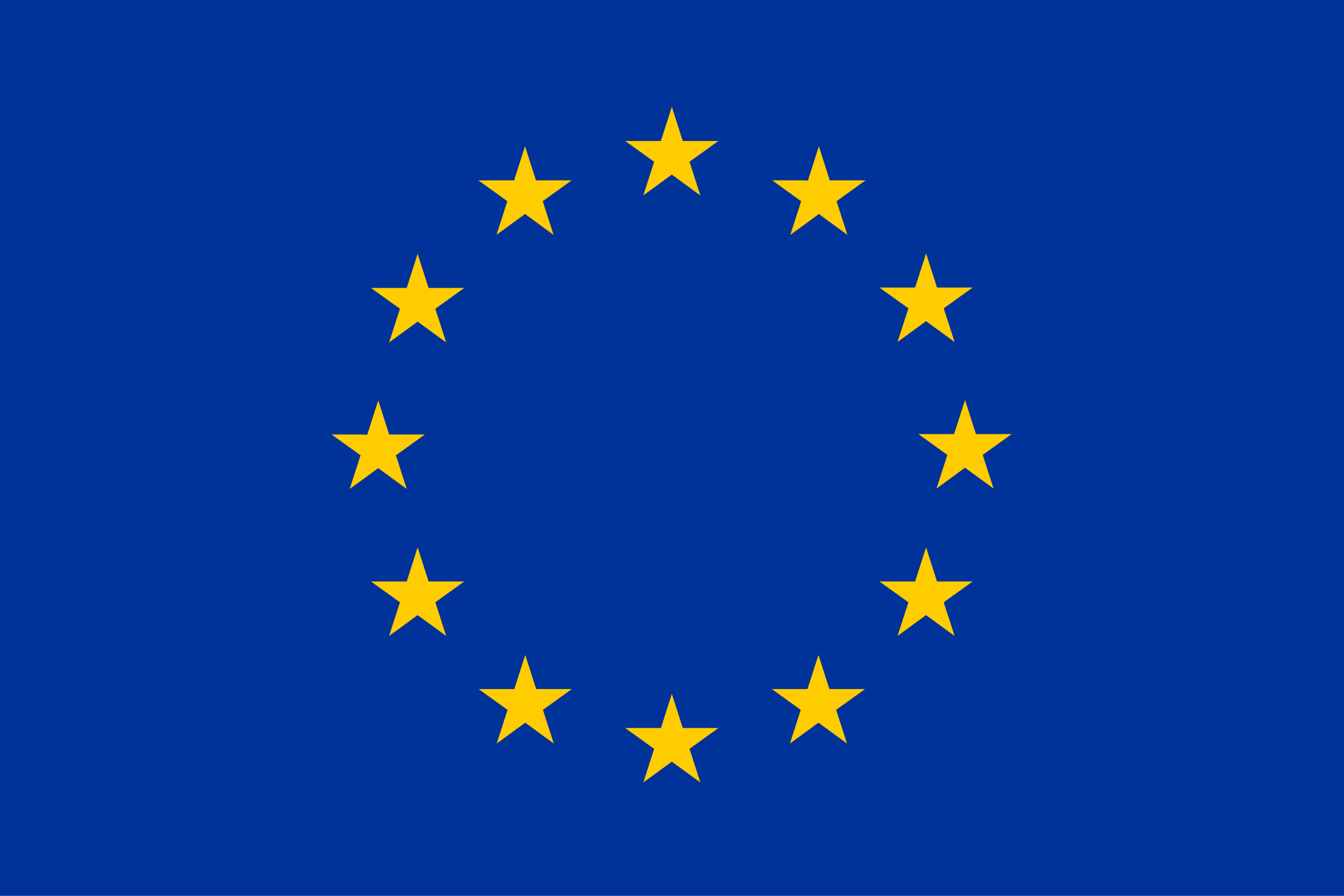 65